On-demand-Verkehre – Tiefenintegration in elektronischen Fahrplanauskünften
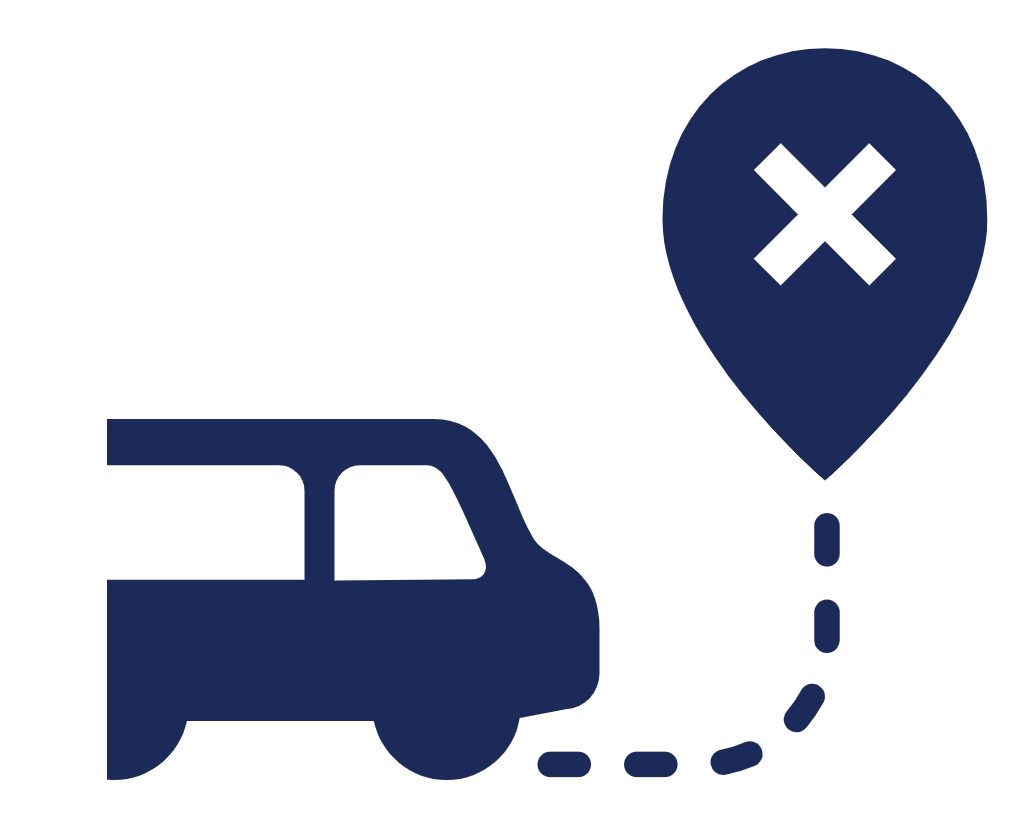 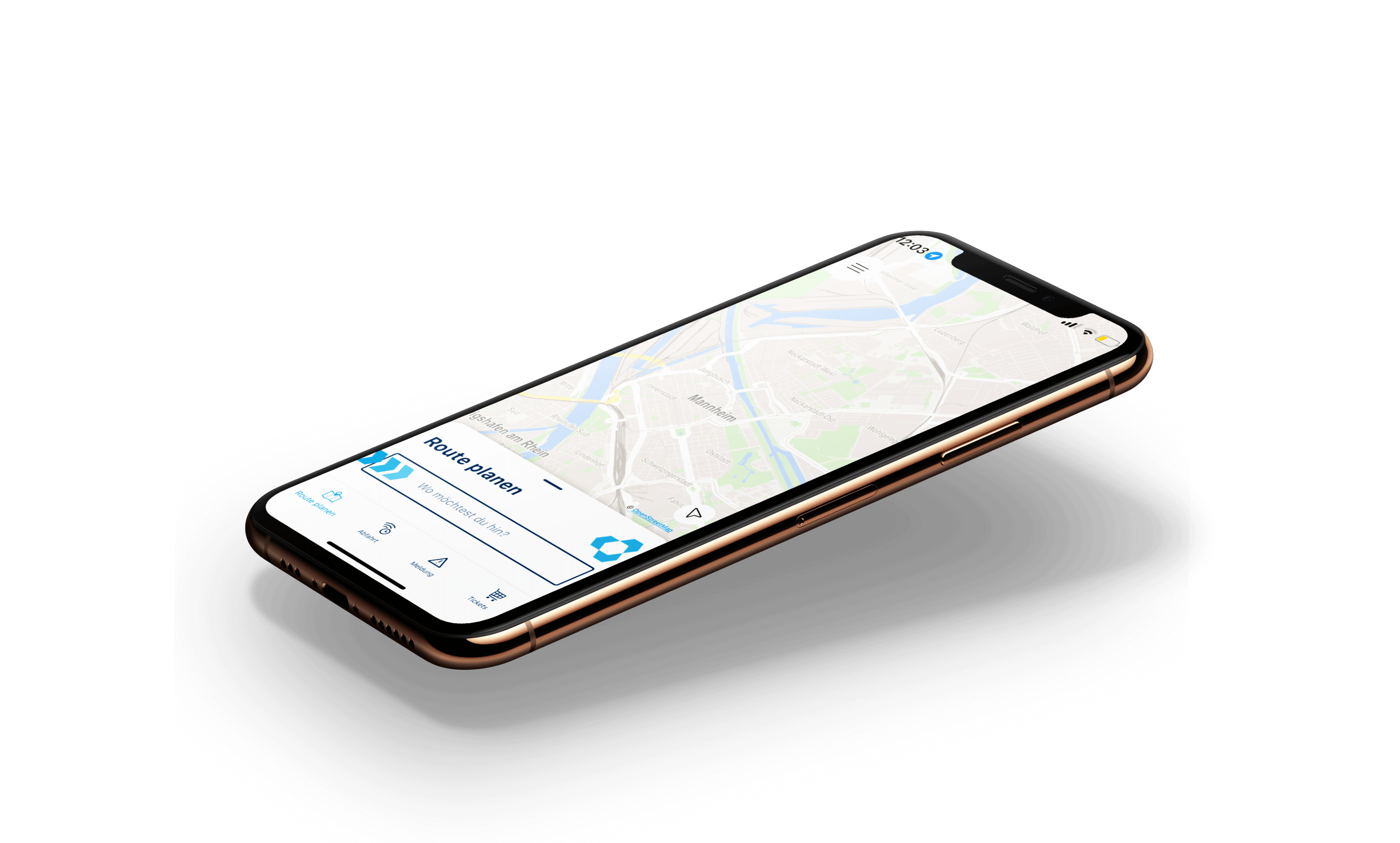 VRN flexline – das On-Demand-System im VRN
Vergabe von On-Demand-Verkehren im Rahmen der Ausschreibung des Linienbündels Landau
Ausschreibung des On-Demand-Buchungssystems zwecks Rahmenvereinbarung für alle zukünftigen On-Demand-Verkehre im VRN: Zuschlag an ioki
Start: Dezember 2022 in Landau mit White-Label-App von ioki
Fast jeder zehnte Landauer hat schon mal die VRN flexline-App heruntergeladen
Aktuell 7.600 Registrierungen mit einer Aktivitätsrate von 65 %
Entspricht 5.000 Nutzer mit Fahrtanfragen, wovon ca. 55% bereits eine Fahrt durchgeführt haben
Das bedeutet, dass rund 2.700 Nutzer haben seit Inbetriebnahme insgesamt 57.500 Fahrten gebucht haben
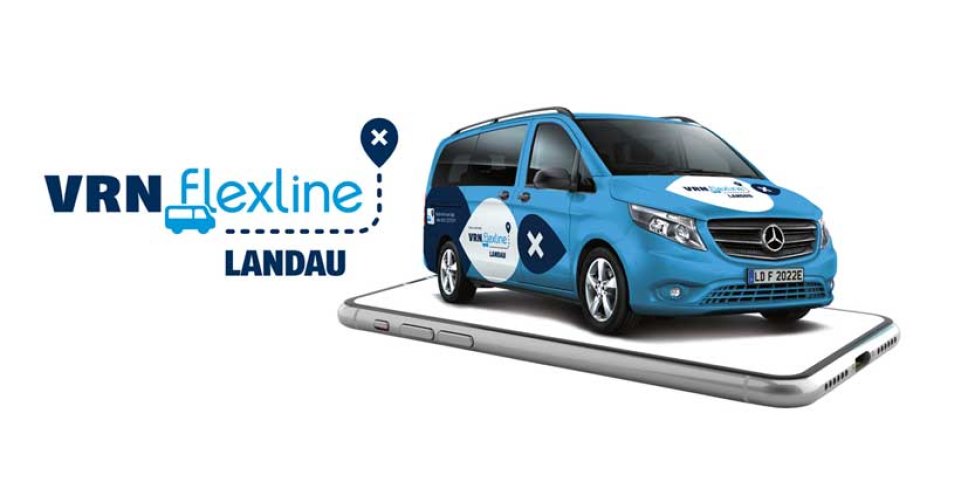 Cristina Reisenauer – VRN flexline in myVRN – 18.04.2024
myVRN-App – Der einfache Zugang zur Mobilität mit Ticketshop
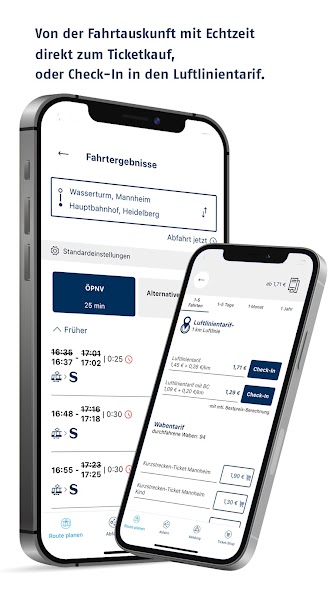 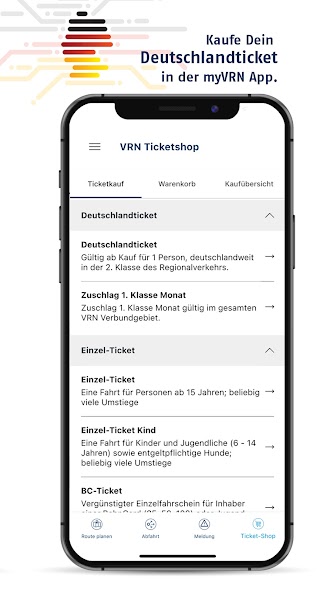 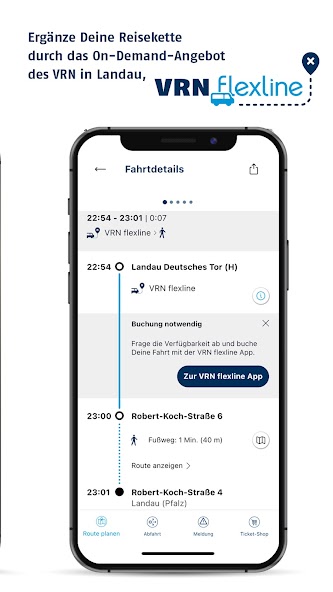 Cristina Reisenauer – VRN flexline in myVRN – 18.04.2024
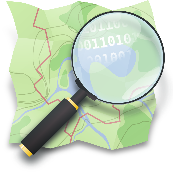 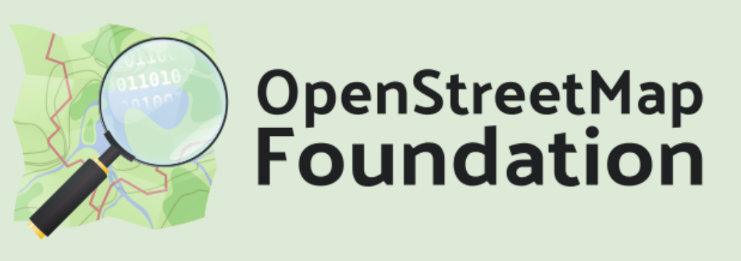 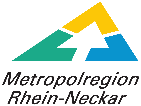 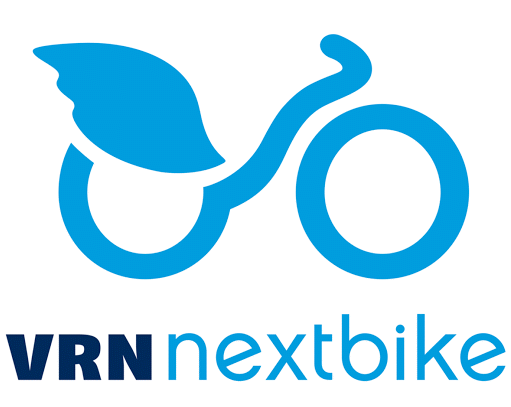 Backend: Die Datenflüsse in der Elektronische Mobilitätsplattform
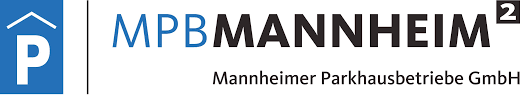 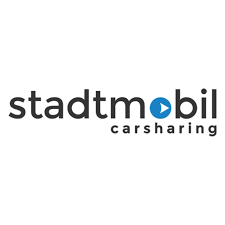 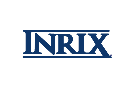 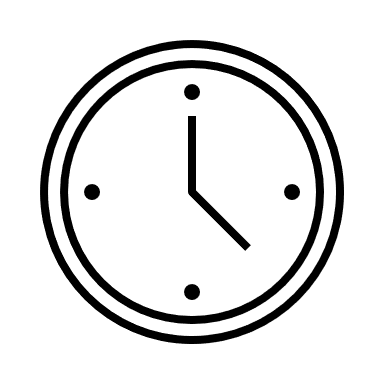 Echtzeit
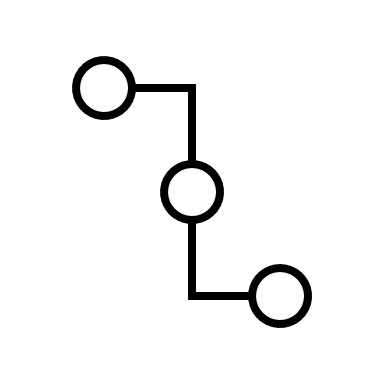 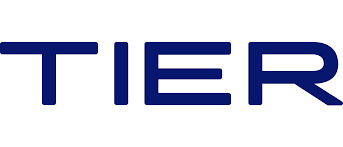 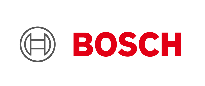 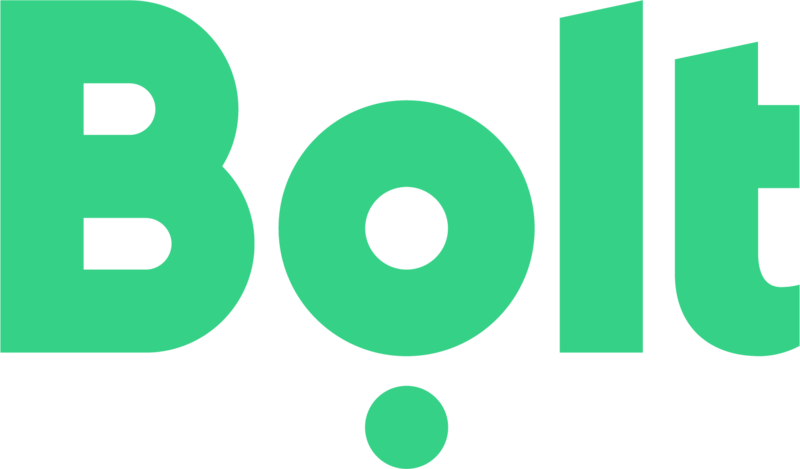 Fahrplan
VU
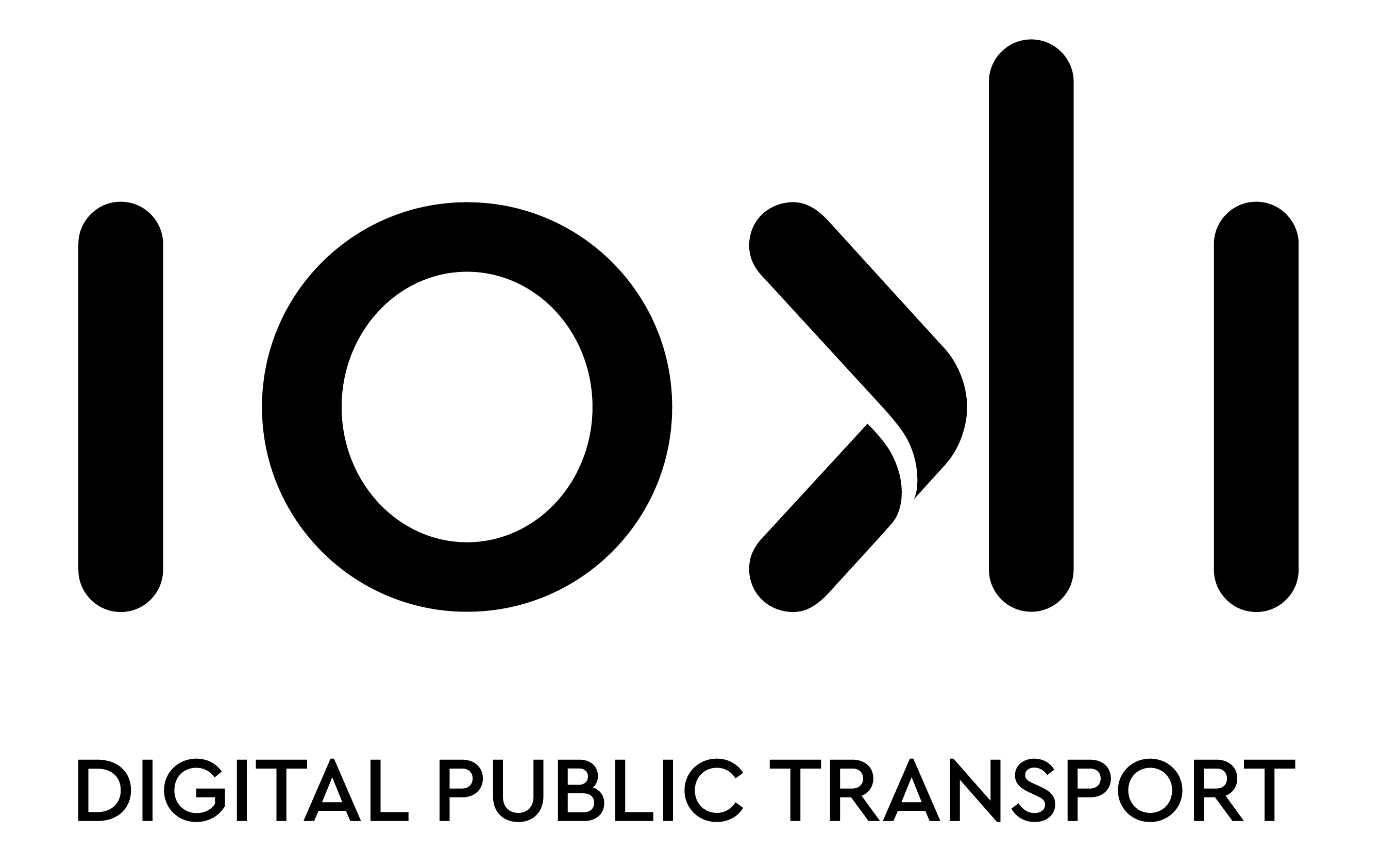 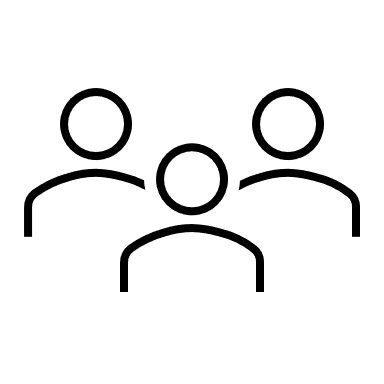 Tiefenintegration von VRNflexline inkl. Buchung
Auslastung
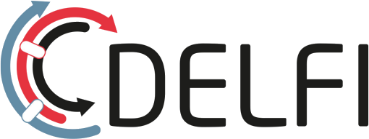 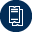 EFA
virtuelle HS (statisch)
Proxy
Proxy
Ticketkauf
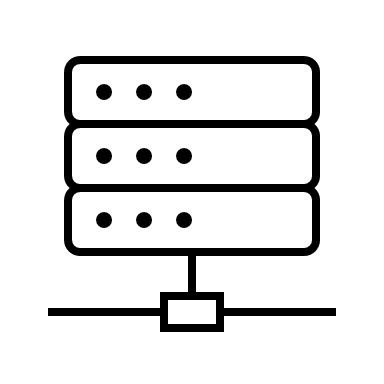 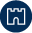 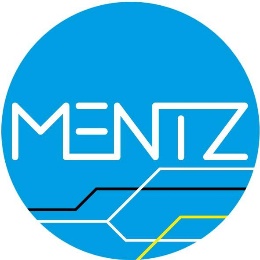 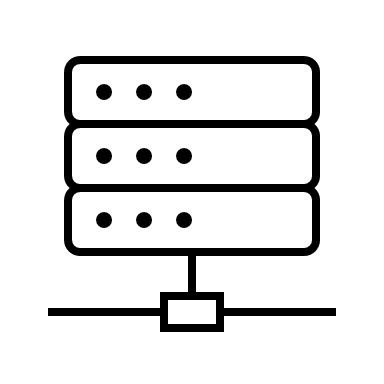 Standard-
Schnittstellen 
JSON, XML, VDV
API zum
Hintergrund-system
Freizeit/POI
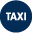 EMP
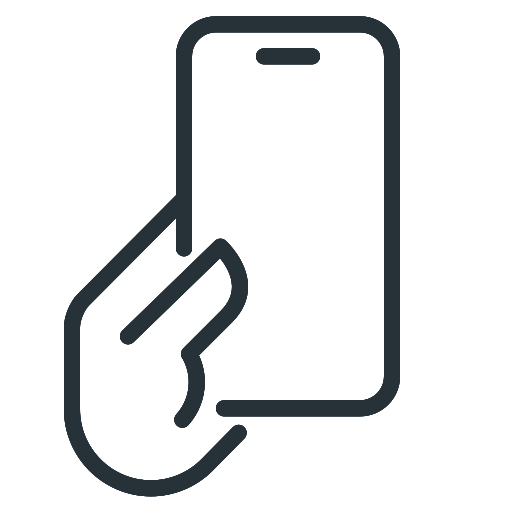 Parkraum & Ladeinfrastruktur
Konvertierung in maschinenlesbares Format
Alternative Mobilität
Taxistände
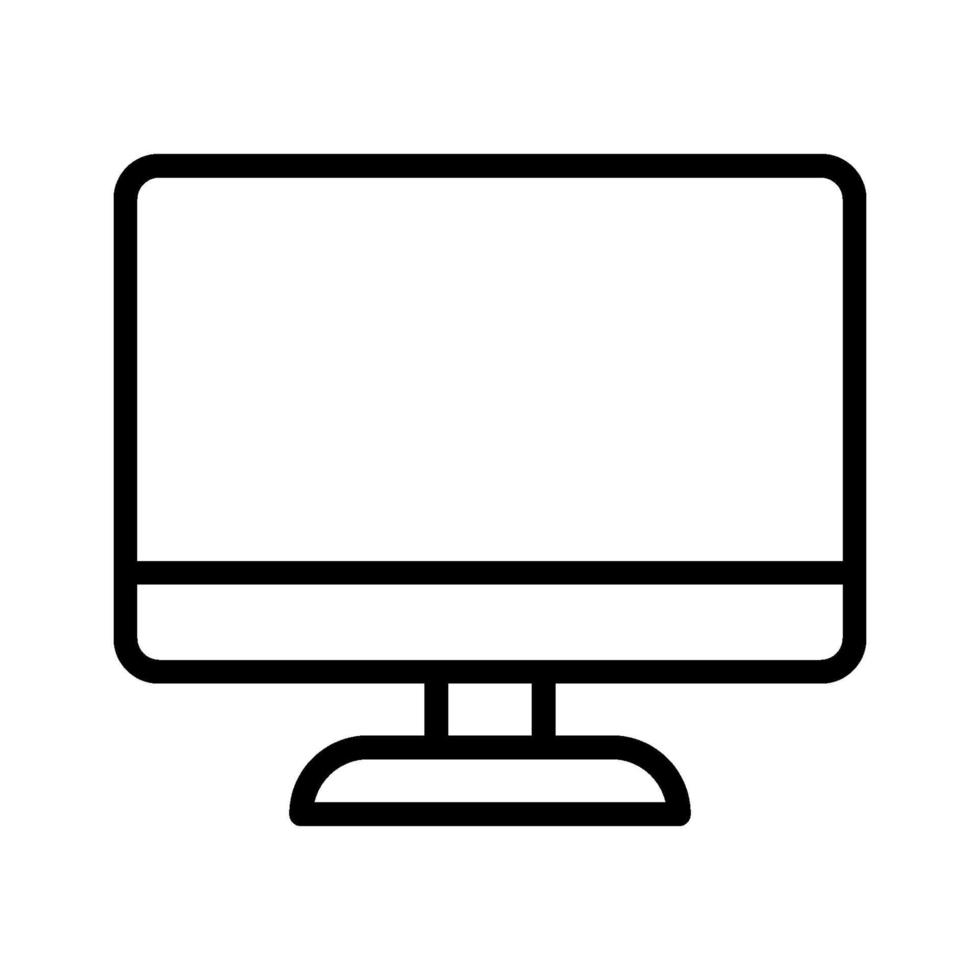 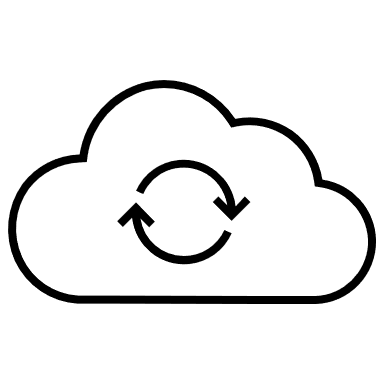 Big-Data
Open-Data
EMA
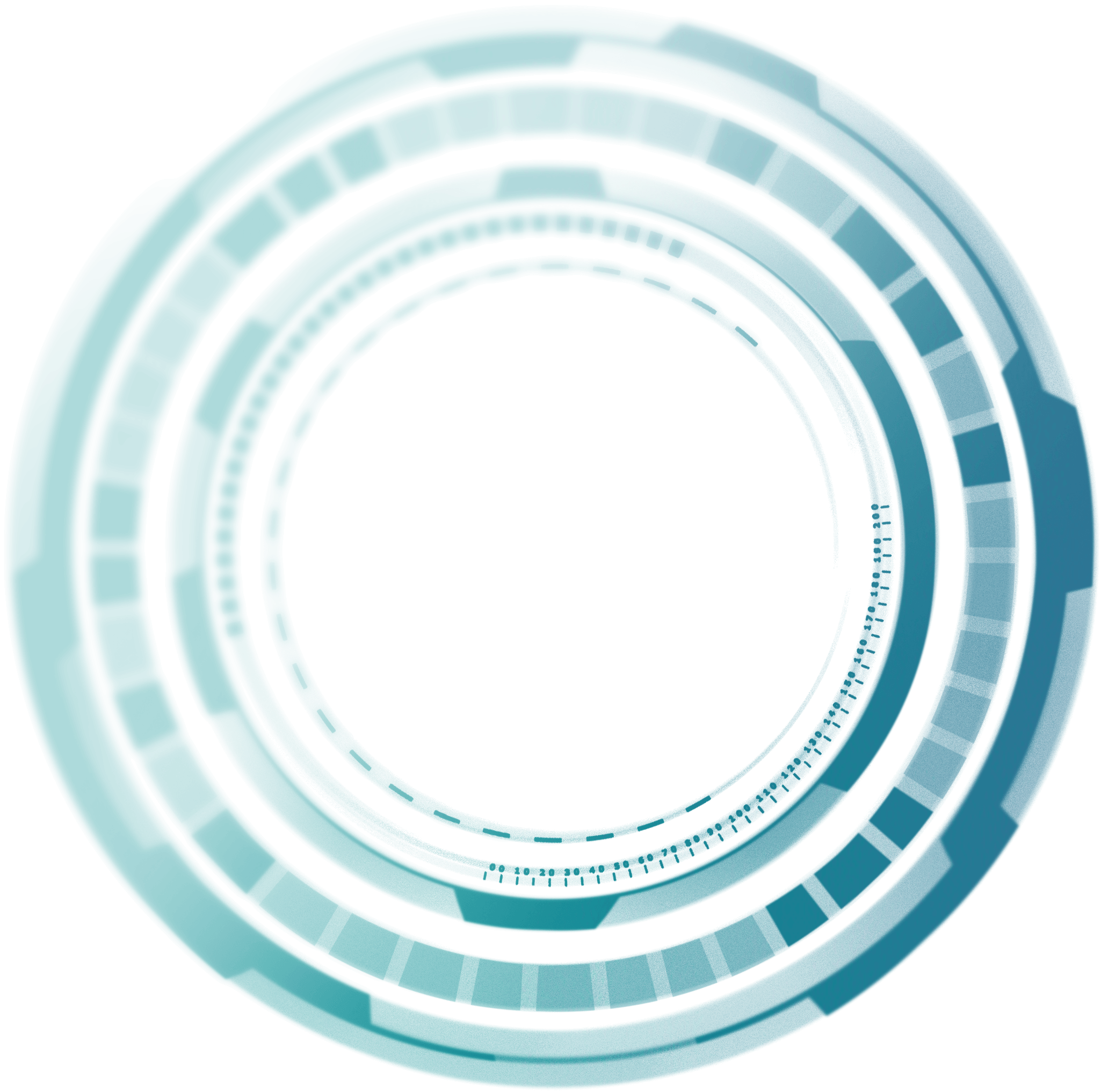 myVRN-App
Web-Auskunft
Identity Manager
(VRN-ID)
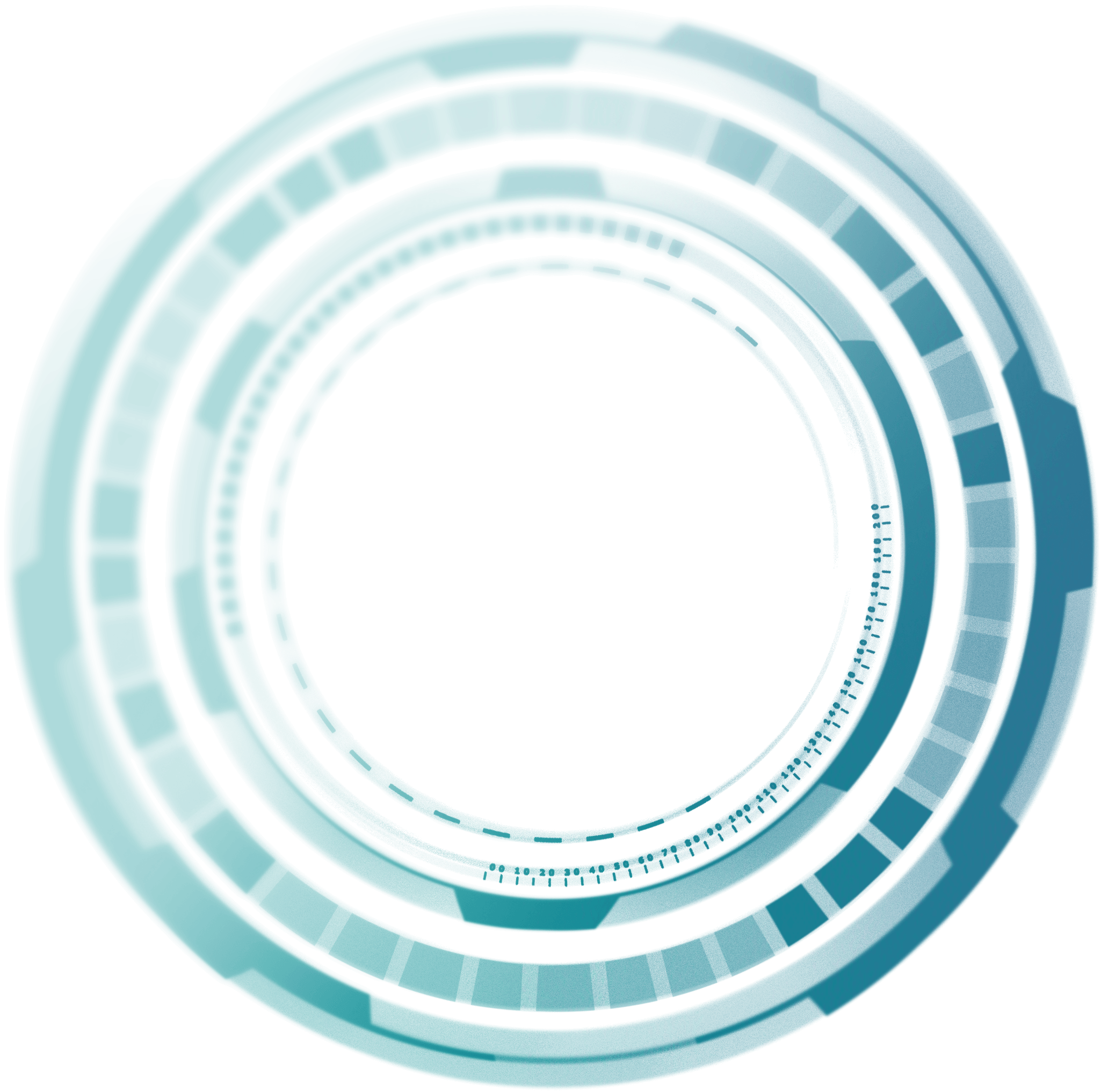 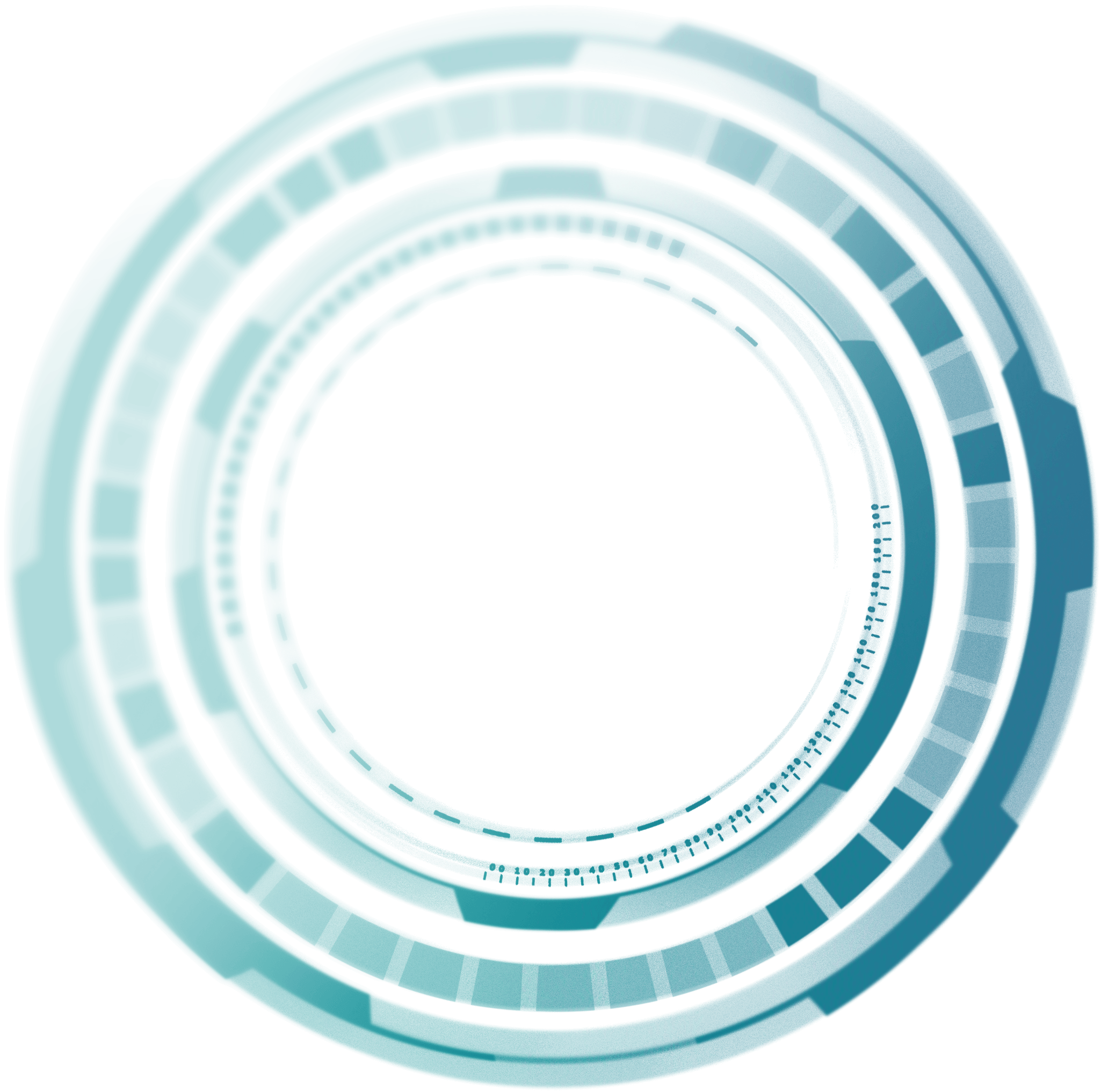 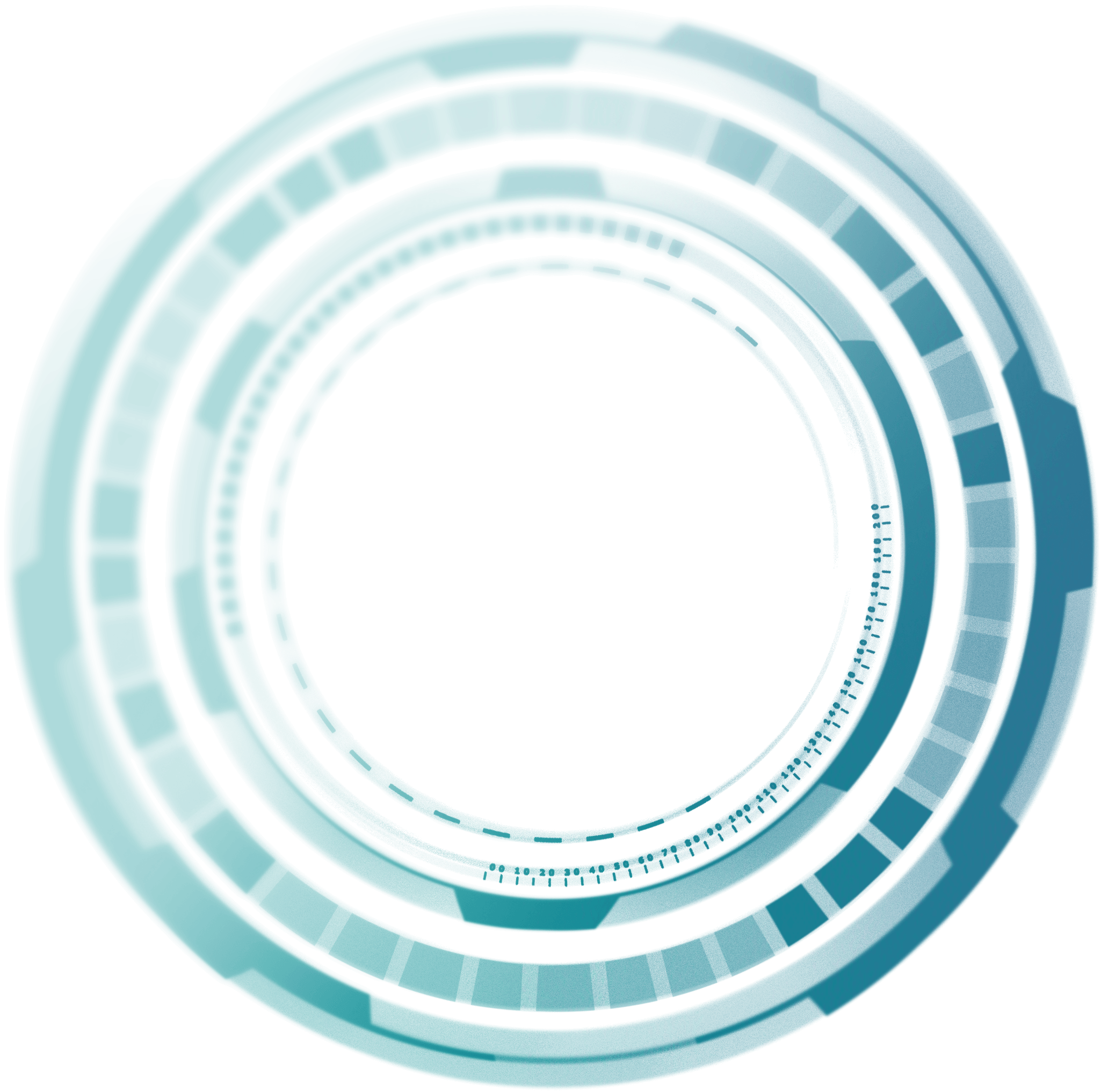 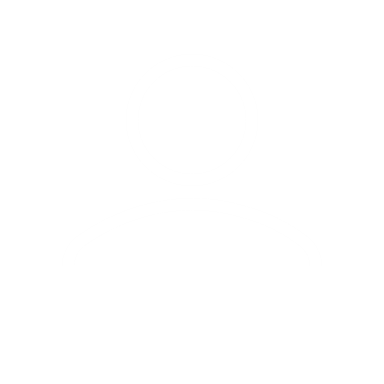 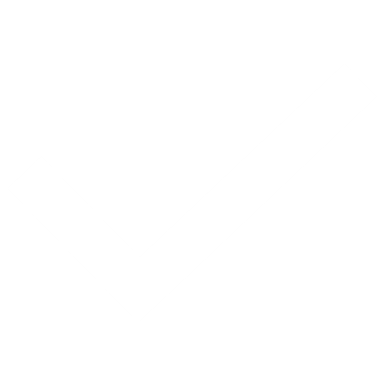 Cristina Reisenauer – VRN flexline in myVRN – 18.04.2024
Backend: Erfassung statischer Daten in DIVA/Mentz-System
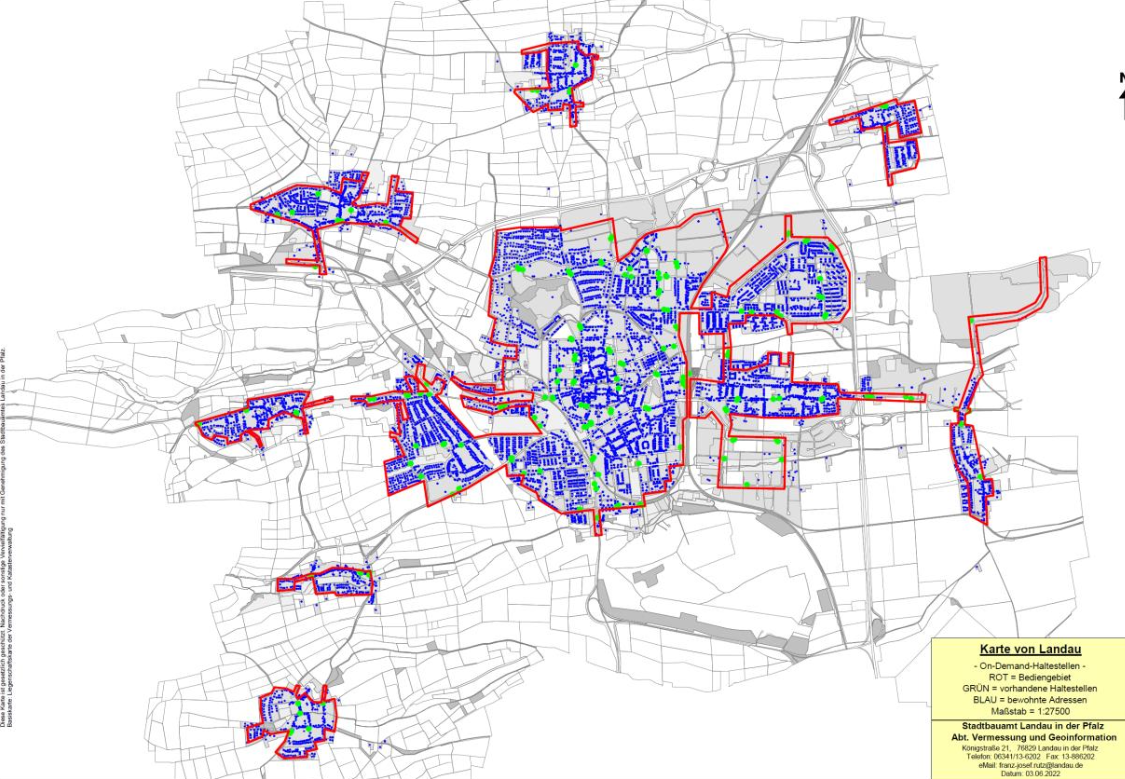 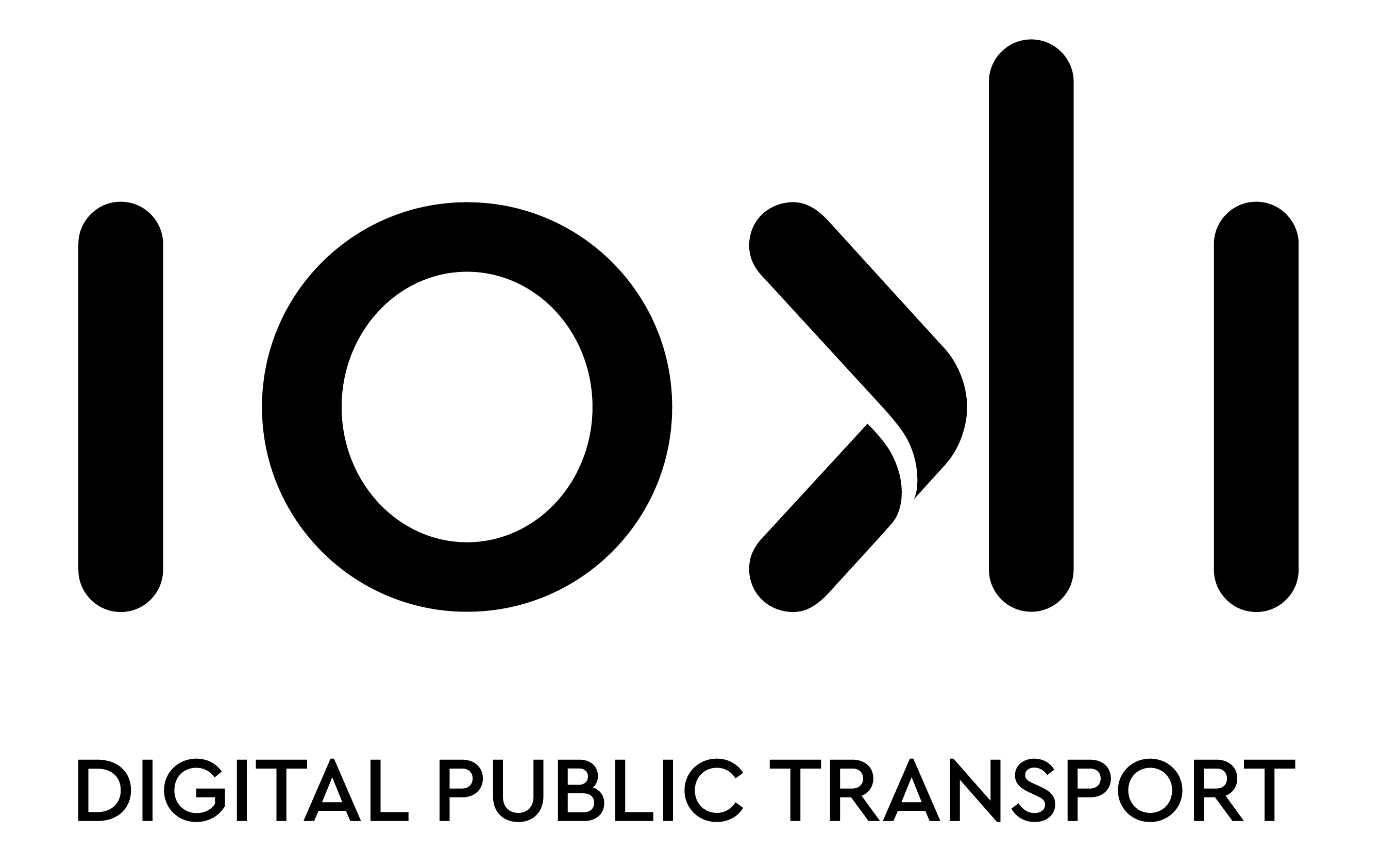 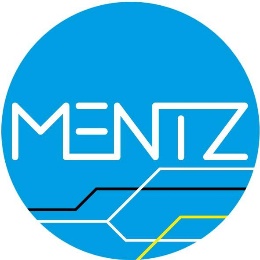 Bediengebiet georeferenzieren
virtuelle Haltestellen anlegen
Bedienzeiten hinterlegen
Cristina Reisenauer – VRN flexline in myVRN – 18.04.2024
3 Schritte-Buchungsprozess VRNflexline in myVRN-App über API
Die dynamischen Abfragen
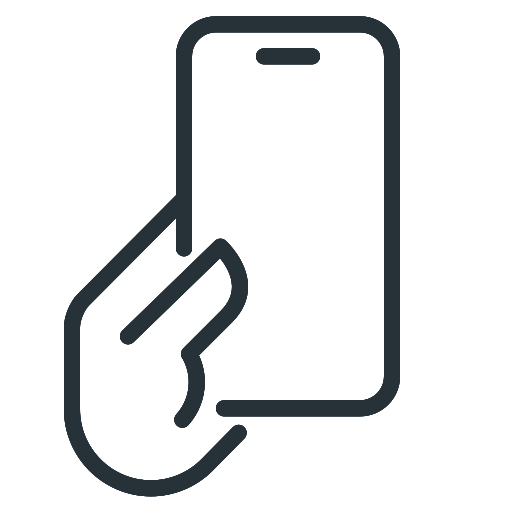 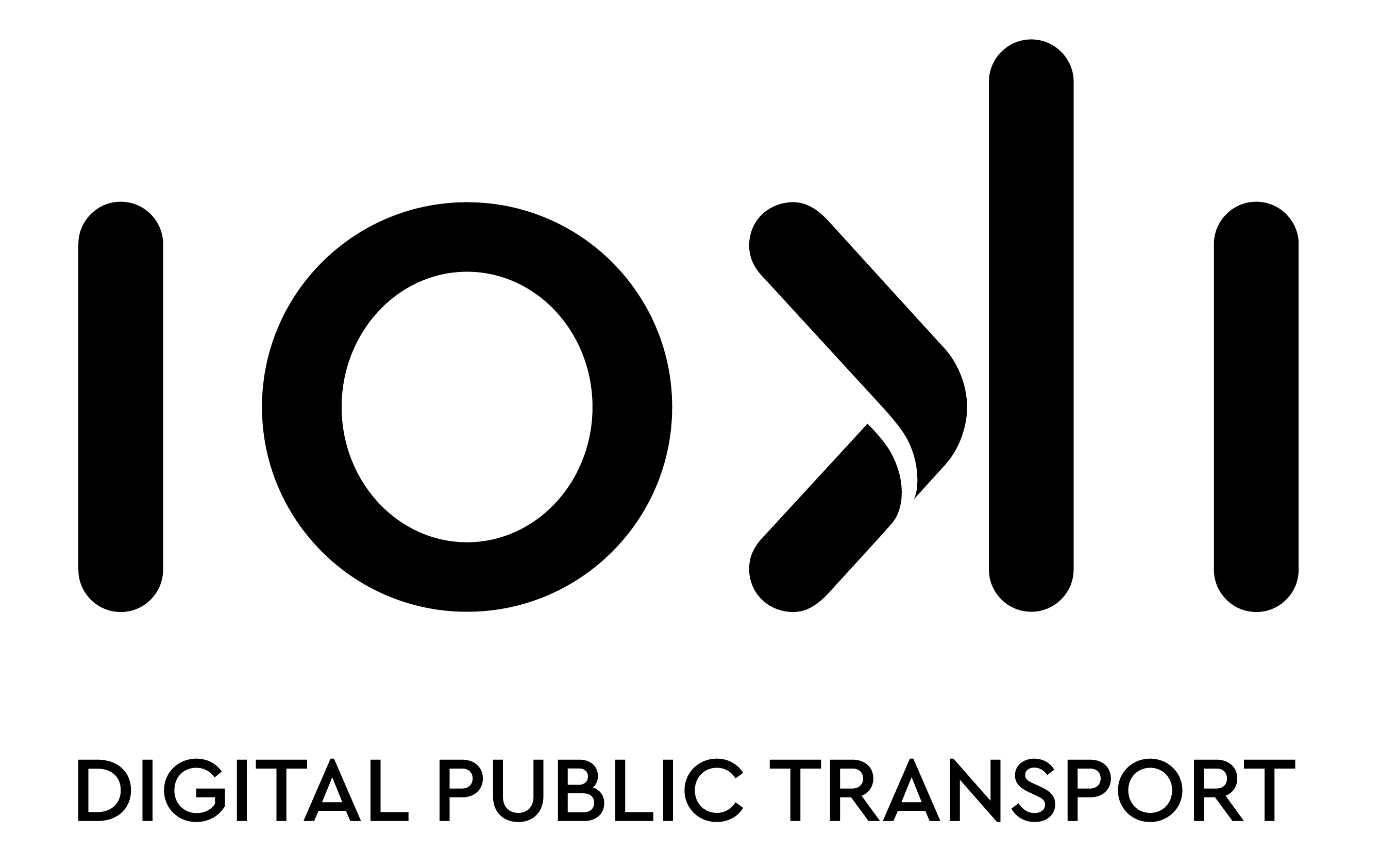 1. Verbindungssuche
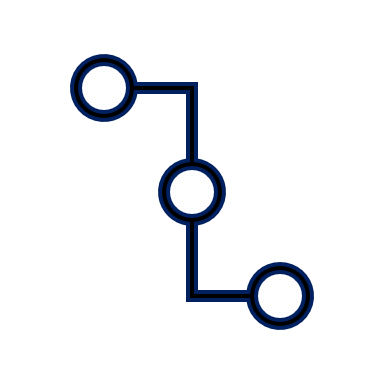 2. Fahrtanfrage
3. Buchen
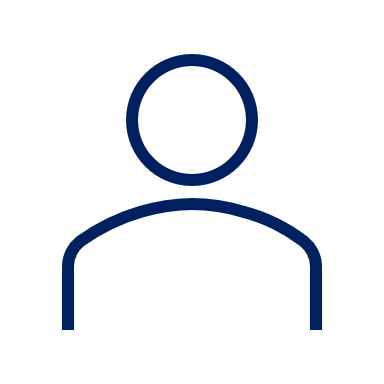 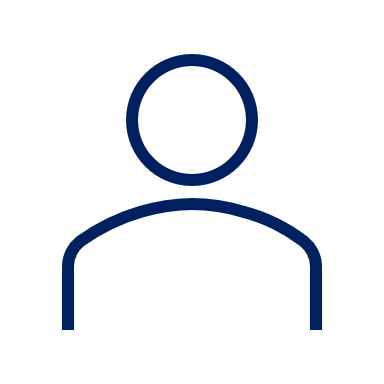 10. Fahrzeugposition und Fahrtinformationen live verfolgen
2a. Login/Registrierung in myVRN erforderlich
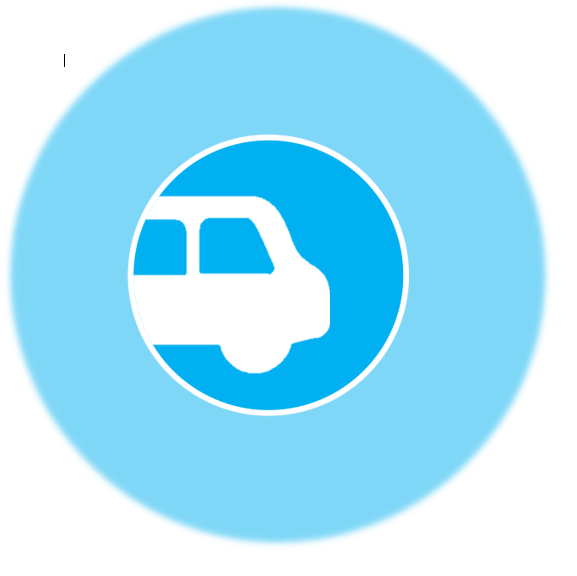 Fahrgast
Fahrgast
Wünsche angeben: Mitfahrer, Kindersitz Rollstuhl, etc.
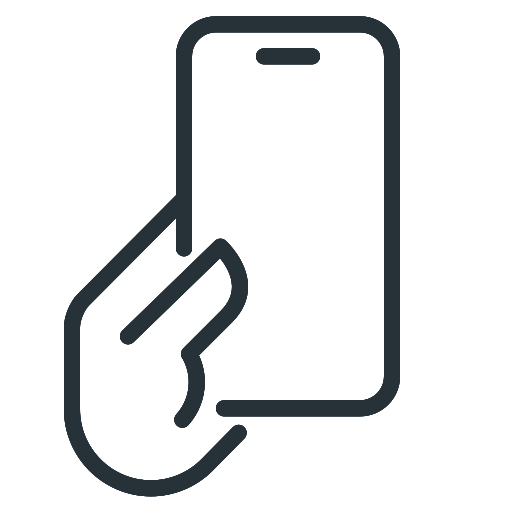 1a. Fahrtergebnis 
mit VRNflexline
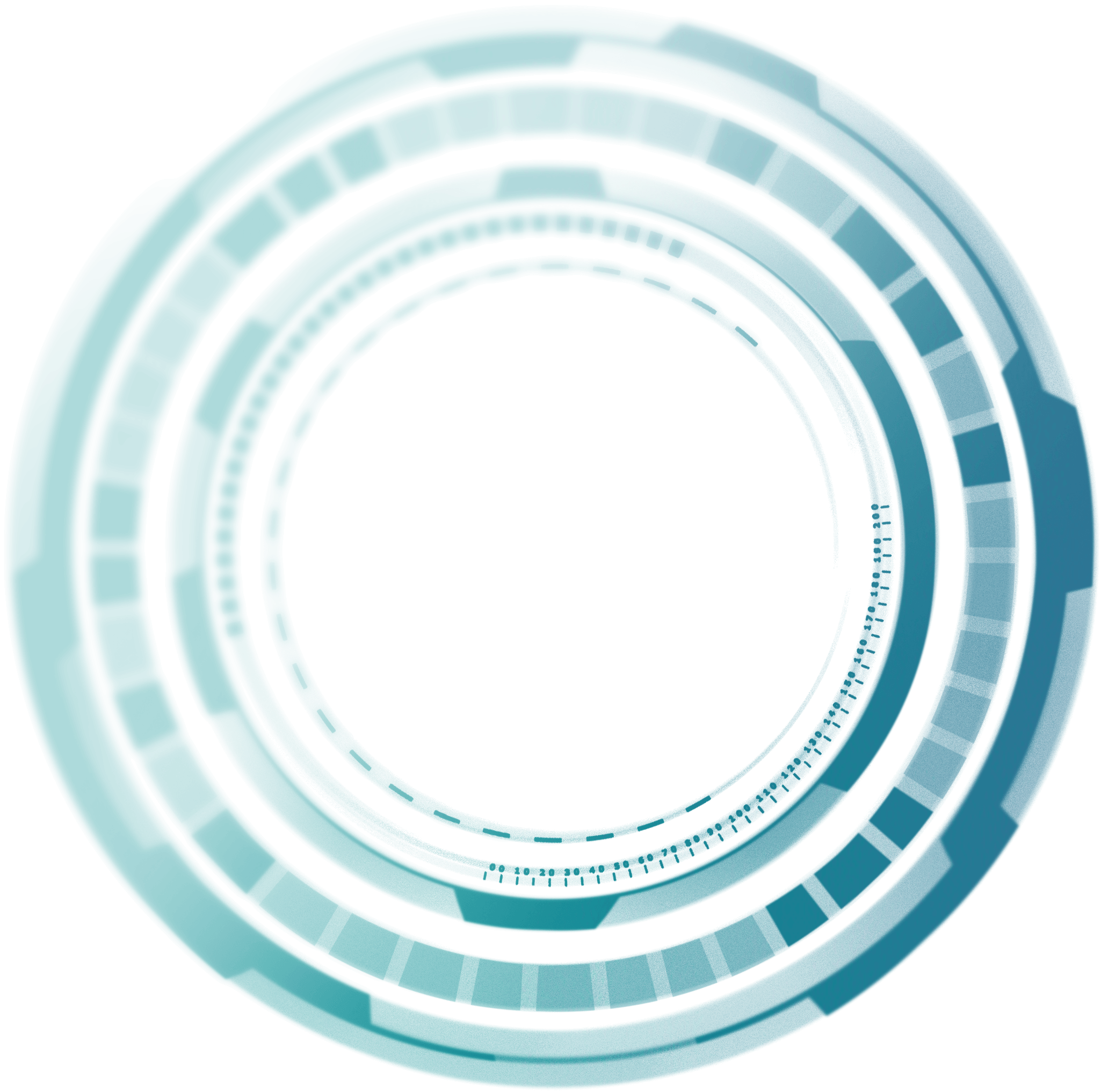 myVRN-App
EMP
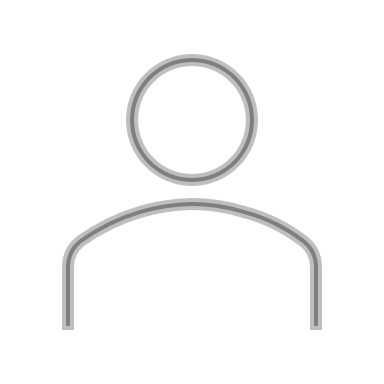 2b. Identität mit ioki-Account vergleichen & verknüpfen
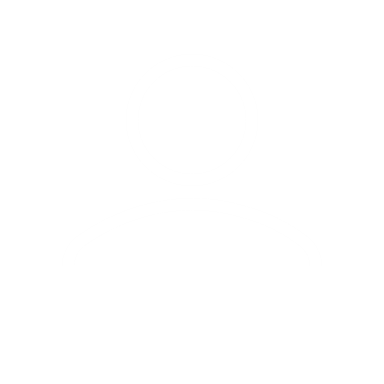 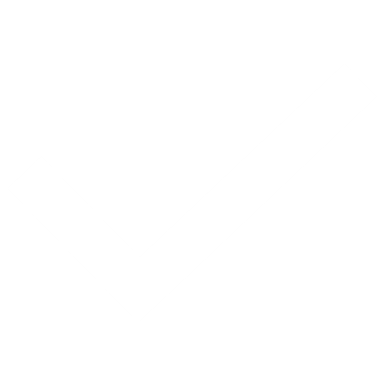 3a. Fahrtangebot und Preis bestätigen

(optional Ticket für Komfortzuschlag ausstellen)
Nach Fahrtende: ggf. Quittung ausstellen
2c. Schattenkopie erstellen (ggf. neues ioki-Account anlegen)
Cristina Reisenauer – VRN flexline in myVRN – 18.04.2024
Frontend: Screenshots aus der myVRN-App
Die Fahrtauskunft
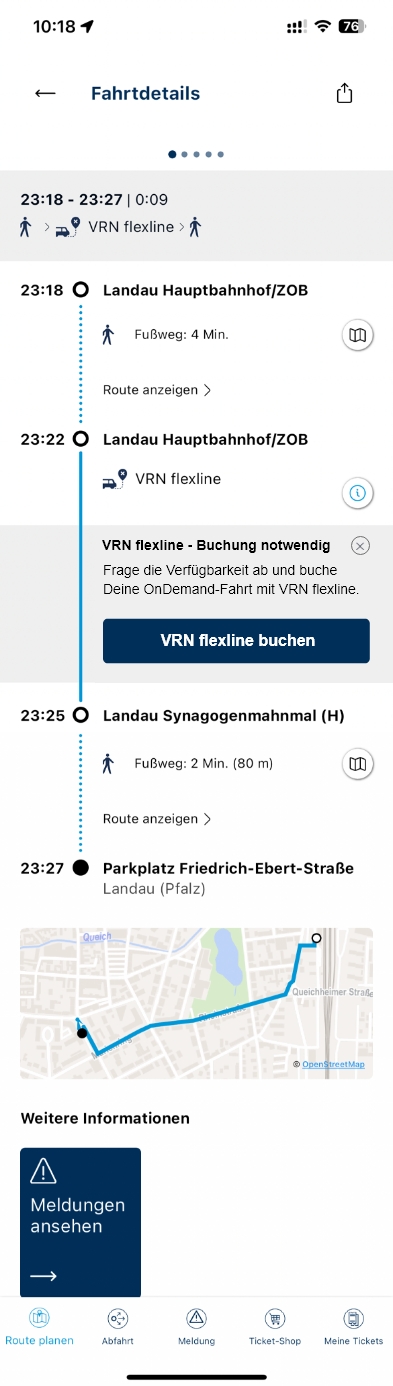 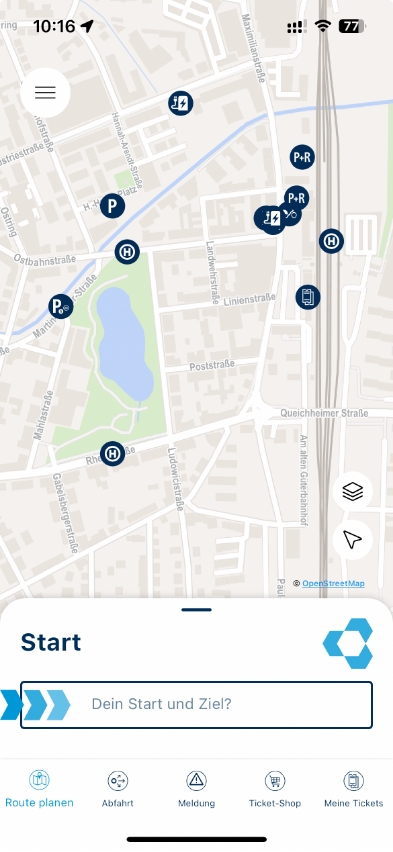 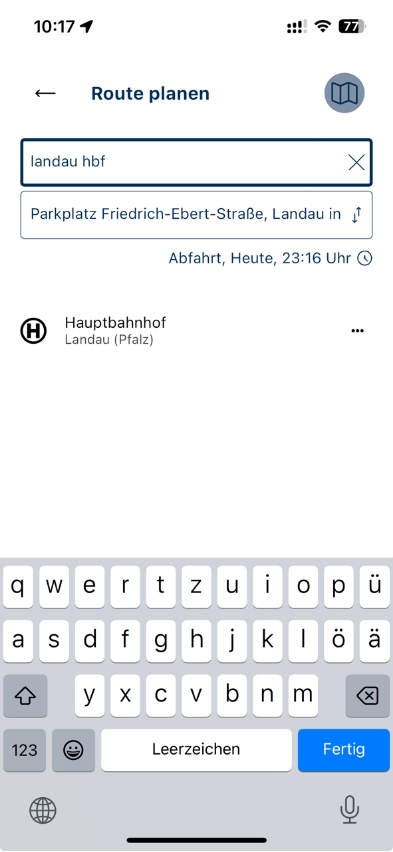 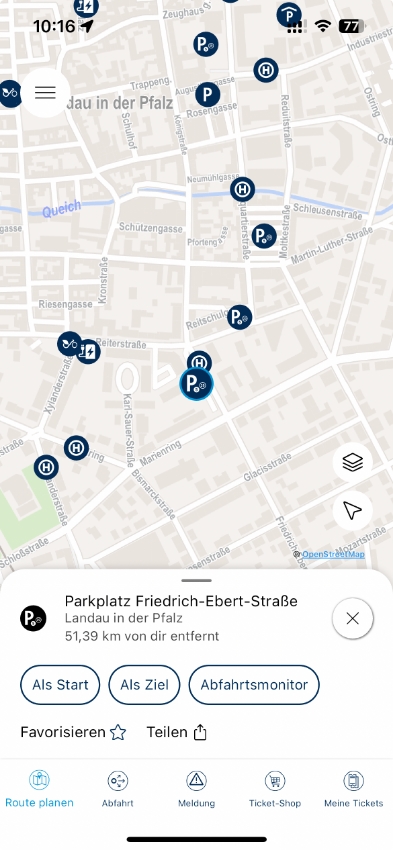 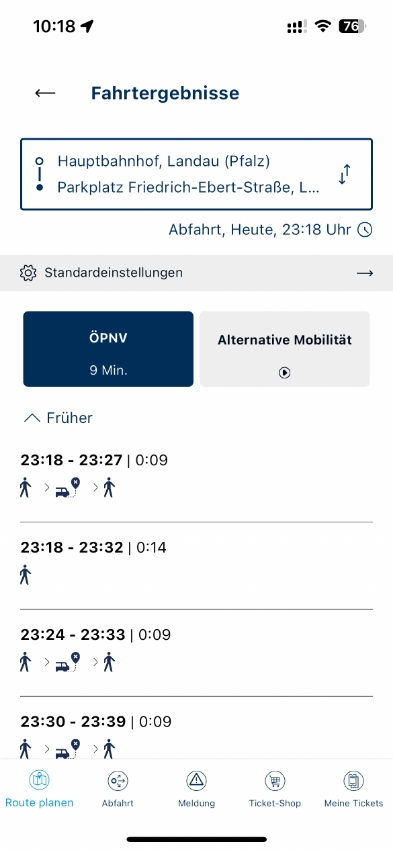 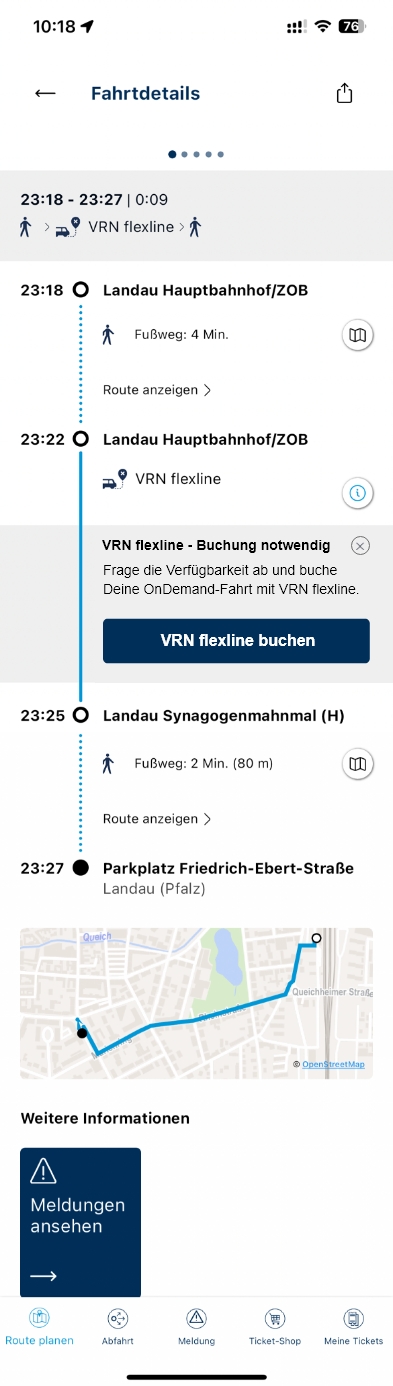 !
!
!
!
Start und Ziel suchen
Auswahl auf 
Karte möglich
Fahrtergebnisse anzeigen
Fahrtdetails mit Buchungsmöglichkeit und Kartendarstellung
Route planen
Cristina Reisenauer – VRN flexline in myVRN – 18.04.2024
Frontend: Screenshots aus der myVRN-App
Die Buchung
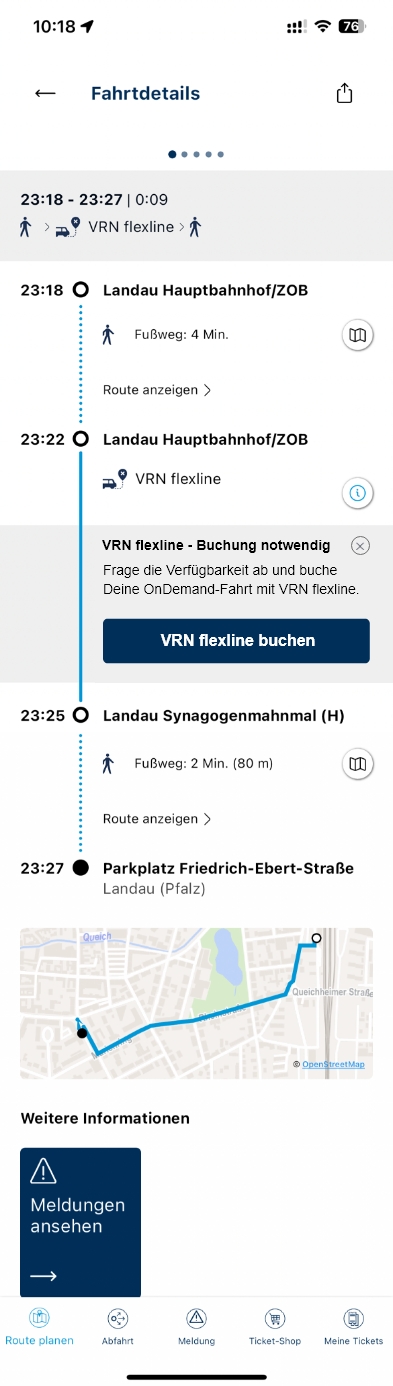 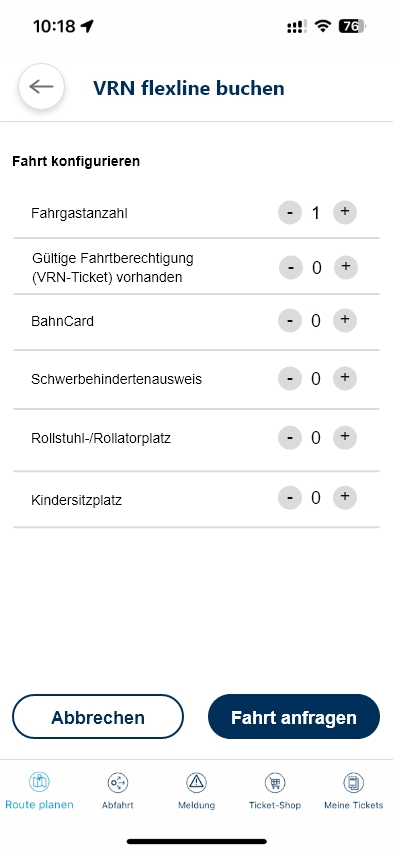 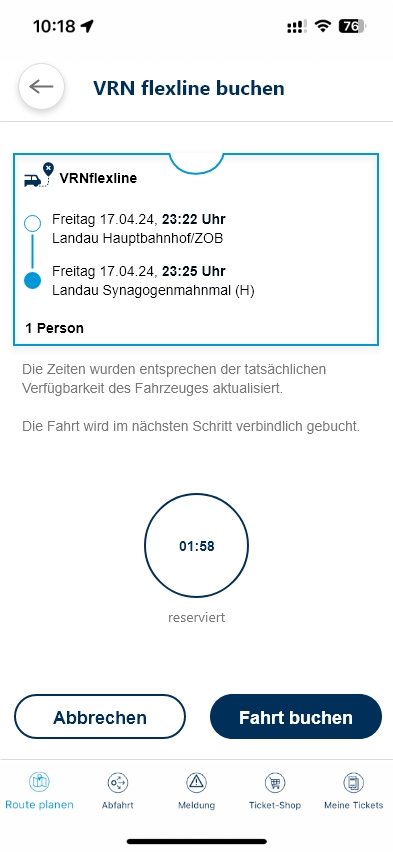 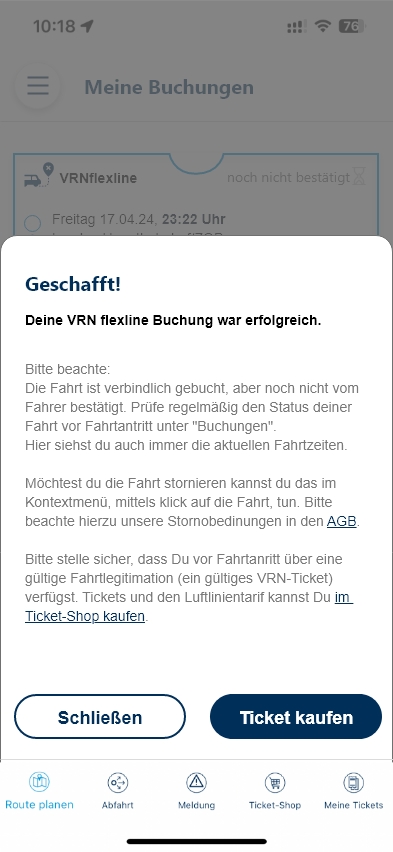 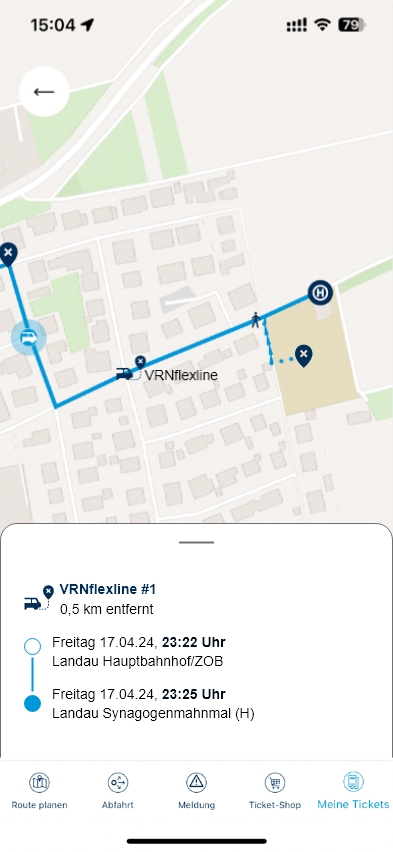 Fahrtangebot abwarten und verbindlich buchen
Fahrzeugposition und Fahrtinformationen 
live verfolgen
!
!
!
!
Buchungsanfrage starten
Persönliche Wünsche angeben
ggf. Ticket kaufen
Cristina Reisenauer – VRN flexline in myVRN – 18.04.2024
Frontend: Screenshots aus der myVRN-App
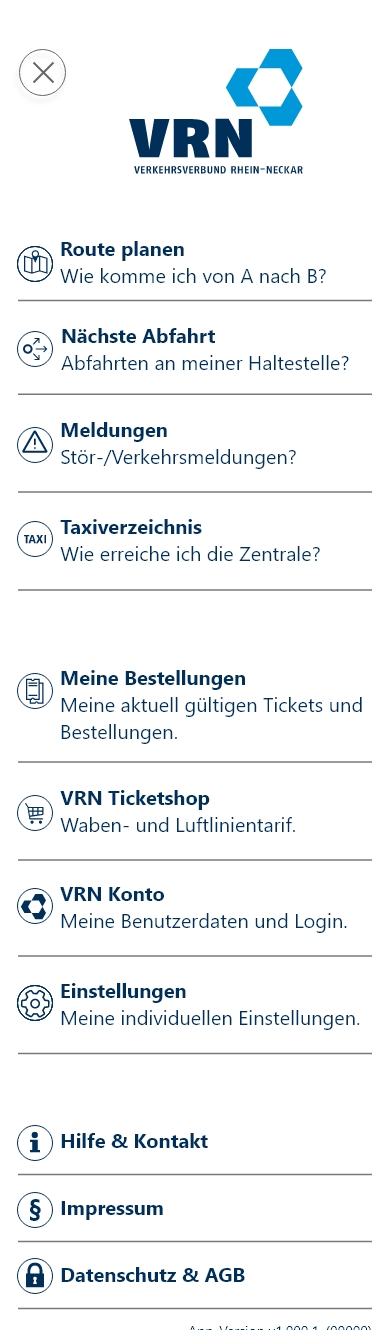 Der Buchungsstatus
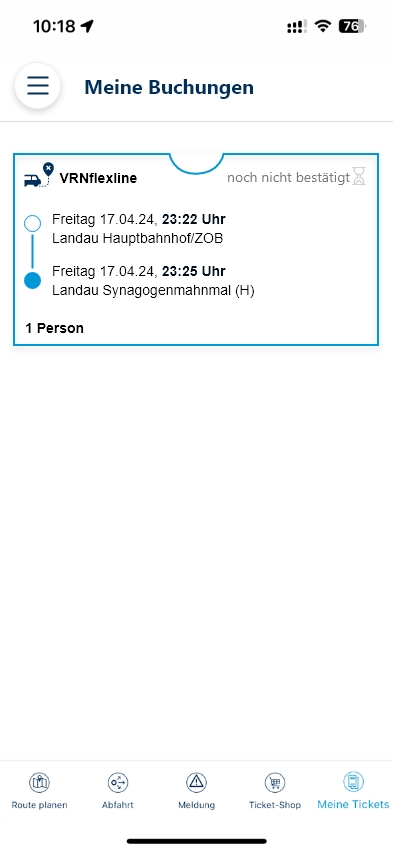 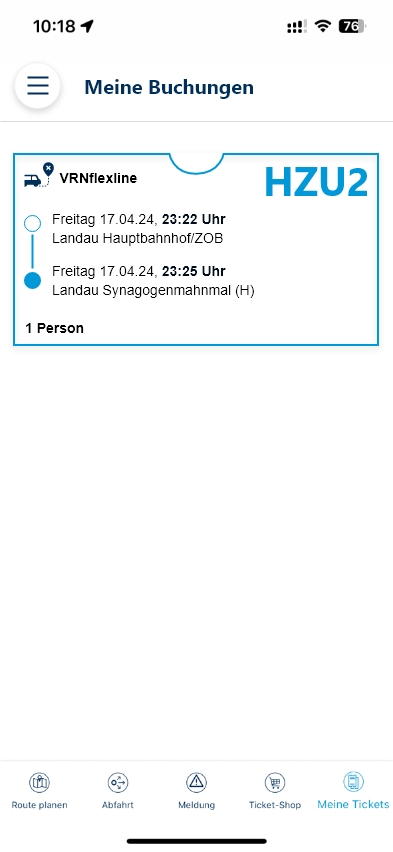 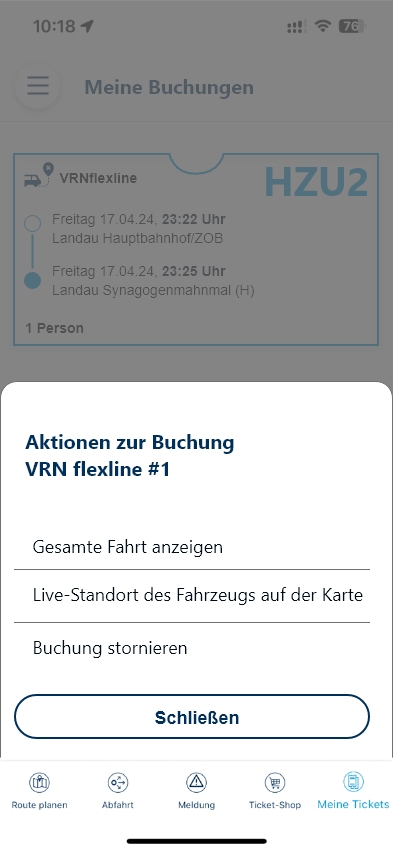 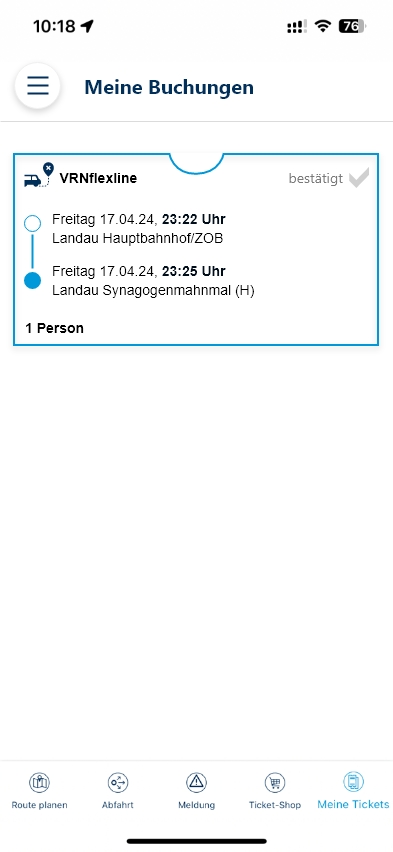 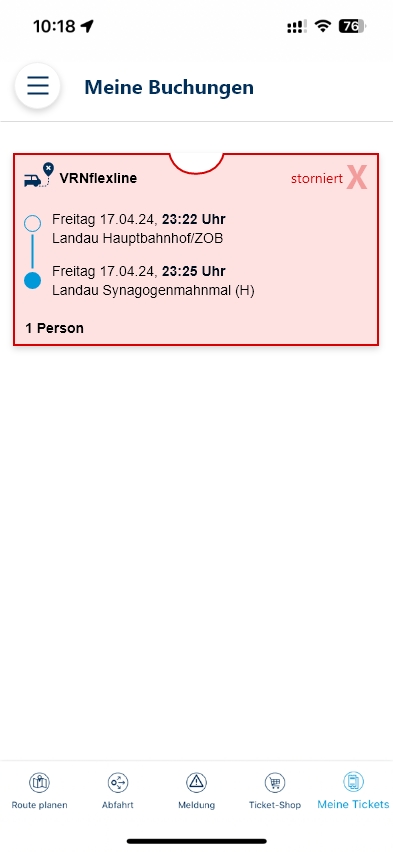 Buchungsstatus 3: 
Fahrtnummer und Live-Verfolgung
!
!
!
!
Alle Buchungen unter „Meine Bestellungen“
Buchungsstatus 1:
noch nicht bestätigt
Buchungsstatus 2:
bestätigt
Buchungsstatus 4: 
storniert
Cristina Reisenauer – VRN flexline in myVRN – 18.04.2024
myVRN-App – Die Eine für Alles
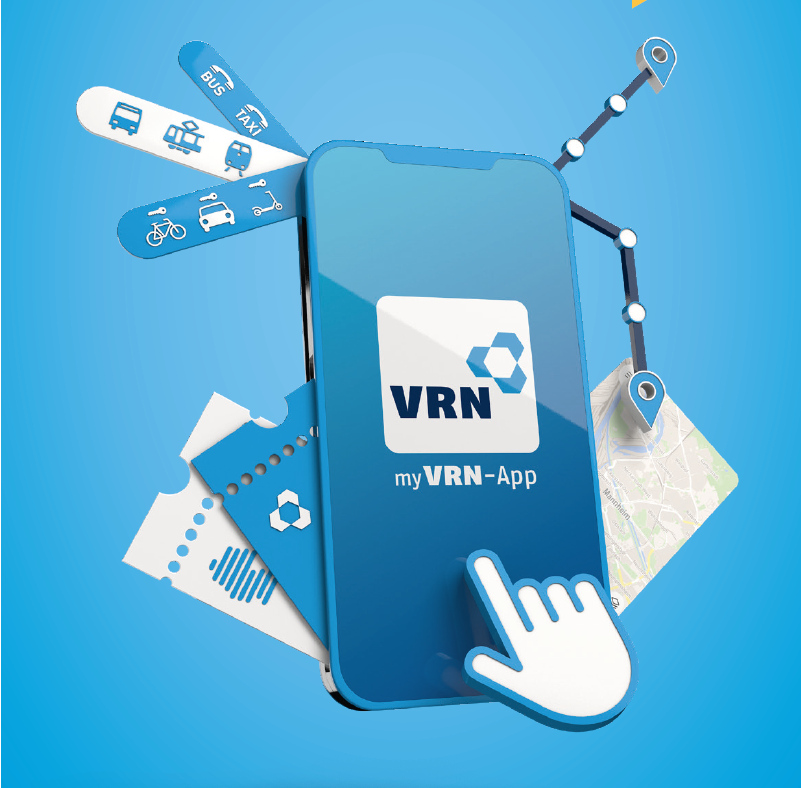 Alle Verbindungen in Echtzeit
Alle Fahrpläne
Alle Mobilitätsangebote
Alle Tickets
Alles buchbar
Cristina Reisenauer – VRN flexline in myVRN – 18.04.2024
Tiefenintegrationen: Die Herausforderungen heute und zukünftig
Zukünftig
Heute
Datengüte heterogeny
Schnittstellen nicht standardisiert – für jede Integration ist eine neue Entwicklung notwendig
Sehr zeit- und kostenintensiv 
White-Label-Apps bieten Funktionalitäten, die eine All-In-App nicht einfach integrieren kann
Es müssen Standards definiert und festlegt werden
Vorgaben in Leistungsbeschreibungen integrieren und Bieter verpflichten
Entwicklungen müssen nachhaltiger werden
Fahrgast im Fokus: White-Label-Apps bieten nur einen Teil der Mobilität!
Cristina Reisenauer – VRN flexline in myVRN – 18.04.2024